Digiopastaja-koulutusOsa 2 Minä digiopastajana
Opastajan rooli
Erilaiset opastettavat
Opastamisen taidot
Taitoja tuen antajalle - eOppiva
Osaamismerkkien suoritus
©Kymenlaakson Digituki 2023
[Speaker Notes: Suosittelemme varaamaan tämä osion läpikäymiseen n. kolme tuntia. Muista tauottaa!
Tätä osiota varten perehdy etukäteen DVV:n Digituen Digitukijan tarvitsema osaaminen -sivuun. Löydät sieltä tutkittua tietoa minkälaisissa asioissa erilaiset asiakasryhmät tarvitsevat tukea. Perehdy ja hyödynnä 2023 julkaistua Yhteenveto digitukijoiden tarvitsemasta osaamisesta -raporttia. Perehdy myös SeniorSurfin Opastamisen ohjeet -sivuun ja sieltä löytyvään pdf-materiaaliin. Sitä on tarkoitus käydä läpi ja täydentää tämän osioin dioja. Näiden aineistojen tietoja ei ole siirretty tämän kurssin dioille, sillä asiat on esitetty alkuperäisissä aineistoissa erinomaisesti - hyödynnämme niitä! Linkit edellä mainittuihin löytyvät linkkidialta!]
Digiopastaminen
DIGIOPASTAJA
on henkilö, joka auttaa muita digilaitteiden, sovellusten ja netin käytössä sekä verkkoasioinnissa.
on kiinnostunut auttamisesta, opastamisesta, digilaitteista sekä uusien digitaitojen oppimisesta.
on kannustava ja positiivinen.
tarjoaa maksutonta vertaisneuvontaa, ei ammattiapua.
DIGIOPASTUS
Ei tarvita huippuosaamista tietotekniikasta, perustaidot ja oma mielenkiinto riittävät.
Toteutetaan henkilökohtaisesti, eli opastuksessa neuvotaan yhtä henkilöä kerrallaan.
Voi olla harrastuksena tapahtuvaa vapaaehtoistoimintaa tai esim. työpaikalla tapahtuvaa opastamista, jolloin autetaan työkavereita tai asiakkaita.
©Kymenlaakson Digituki 2023
Matkalla digiopastajaksi
KOHTAAN ASIAKKAAN
rauhallisessa ympäristössä.
kuuntelemalla kiireettömästi.
huomioimalla asiakkaan taitotason ja toimintakyvyn.
puhumalla selkeästi ja käyttämällä ymmärrettäviä sanoja.
kunnioittavasti ja vaitiolovelvollisuutta kunnioittaen.
AUTAN ASIAKASTA
ystävällisesti ja iloisesti.
rauhallisesti ja rohkaisevasti.
hienotunteisesti ja luottamuksellisesti, erityisesti jos näen asiakkaan henkilötietoja.
varmistamalla opastuksen edetessä, että asiakas ymmärtää mitä ollaan tekemässä.
kannustamalla tekemään ja kokeilemaan itse.
©Kymenlaakson Digituki 2023
[Speaker Notes: HUOM: hyödynnä SeniorSurfin verkkomateriaaleja, mm. Arvostava kohtaaminen -pdf. Voit myös tulostaa kurssilaisille k.o. materiaalit. Linkki verkkosivulle löytyy lähteistä.]
Eettisten ohjeiden kertaus
DIGITUEN ANTAJANA
Autan sähköisten palveluiden ja laitteiden käytössä.
Tavoitteenani on, että jatkossa asiakas voisi asioida ja käyttää laitteita itsenäisesti. 
Kannustan asiakasta tekemään ohjaustilanteessa asiat itse.
YMMÄRRÄN RAJANI
Kaikkea ei tarvitse osata itse. Digituen tilanne on otollinen paikka oppia yhdessä.
Tunnistan osaamiseni rajat ja ohjaan asiakkaan tarvittaessa muiden digituentarjoajien pariin.
En ota asiakkaan salasanoja tai vahvan tunnistautumisen välineitä, kuten pankkitunnuksia käsiteltäväksi, enkä hoida asiakkaan puolesta hänen henkilökohtaisia asioitaan.
En käytä etähallintaa neuvoessani asiakkaalle vahvaa tunnistautumista vaativien palvelujen käyttöä.
Kirjautumisvaiheen jälkeen ruudunjakoa voi hyödyntää opastuksessa, jos tästä on sovittu selkeästi asiakkaan kanssa
©Kymenlaakson Digituki 2023
[Speaker Notes: On hyvä muistaa, että etätukea matkivia huijauksia on paljon. Anna digitukea aina turvallisesti ja oman digitukea tarjoavan tahon ohjeiden ja pelisääntöjen mukaisesti. Olemalla osa DVV:n digituen verkostoa, jokainen opastaja sitoutuu DVV:n eettisiin ohjeisiin.]
Tehtävä (20 min)
TEHTÄVÄ 1 (10 min)
Paritehtävä, mukana henkilöt A ja B. 
Tehtävässä
A on asiakas
B on digiopastaja
A:n ongelma
Miten muutan tekstin kokoa kännykässä?
TEHTÄVÄ 2 (10 min)
Paritehtävä jatkuu. 
Tehtävässä
B on asiakas
A on digiopastaja
B:n ongelma
Miten saan pidennettyä kännykän näytön aikakatkaisuaikaa?
©Kymenlaakson Digituki 2023
[Speaker Notes: Sekoita parit itse ohjatusti (hyödynnä halutessasi toiminnallista parinmuodostustapaa esim. legopalikat, hedelmän kuvat, tms.) eli tavoitteena tutustuminen/ryhmäytyminen, joten ei mielellään kavereita/tuttuja pareiksi. 
Tehkää ensin tehtävä yksi. Kun annat vaihto-komennon, parit vaihtavat roolia ja siirtyvät tehtävään 2.]
Erilaiset opastettavat
MEITÄ ON MONEKSI
Ikäihmiset: haasteita mm. hienomotoriikka, näkeminen, kuuleminen, muistaminen.
Maahanmuuttajat: haasteita mm. kielen ymmärtäminen, sanavarasto, sanojen monimerkityksellisyys, murteet.
Aistivammaiset: haasteita mm. näkö, kuulo.
Liikuntavammaiset: haasteita mm. hienomotoriikka, puheen tuottaminen.
Kehitysvammaiset: haasteita mm. kognitiiviset (ymmärtämisen)kyvyt.
Ole avoimin mielin - kohtaa jokainen digitukea tarvitseva yksilönä ja yhdenvertaisesti!
©Kymenlaakson Digituki 2023
[Speaker Notes: Perehdy huolella DVV:n Digituen sivuihin. Löydät sieltä tutkittua tietoa missä asioissa erilaiset asiakasryhmät tarvitsevat tukea (linkki Lähteet ja lisätietoa -dialla). Tutustu 2023 julkaistuun Yhteenveto digitukijoiden tarvitsemasta osaamisesta -raporttiin. 
Hyödynnä SeniorSurfin verkkomateriaaleja, mm.  Apuvälineitä digilaitteiden käytön tueksi -pdf. Voit myös tulostaa kurssilaisille k.o. materiaalit. Linkki verkkosivulle löytyy lähteistä.
Opastettava voi näyttää sinulle esimerkiksi Vammaiskorttia, infokorttia Parkinsonin taudista, Migreeniyhdistyksen nauhaa tai vastaavaa. Jos et tiedä, mitä kortti oikeastaan tarkoittaa tai mitä tuolloin pitäisi erityisesti huomioida, voit kysyä sitä suoraan. (kts. Arvostava kohtaaminen avustustyössä / SeniorSurf)]
Viiden k:n sääntö
Keskity
Kunnioita
Kuuntele
Kysy
Kannusta
©Kymenlaakson Digituki 2023
[Speaker Notes: Opastettava voi näyttää sinulle esimerkiksi Vammaiskorttia, infokorttia Parkinsonin taudista, Migreeniyhdistyksen nauhaa tai vastaavaa. Jos et tiedä, mitä kortti oikeastaan tarkoittaa tai mitä tuolloin pitäisi erityisesti huomioida, voit kysyä sitä suoraan. (kts. Arvostava kohtaaminen avustustyössä / SeniorSurf)]
Opastamisen taidot 1
OPASTAMAAN OPPII OPASTAMALLA
Digitukea tarvitsevan keskeisin tarve on tulla kuulluksi ja kohdatuksi oman digipulmansa kanssa.
Varaa aikaa ongelman ymmärtämisen ja selvittämiseen.
Asiakas saattaa käyttää termejä virheellisesti, koska termit ja laitteet ovat vieraita ->  tee tarkentavia kysymyksiä!
Neuvo vieressä, älä tee puolesta.
Ihmisten kohtaaminen ja jutustelu rentouttavat tilannetta ja luovat mukavan tunnelman opastajalle ja opastettavalle.
Maltti on valttia, ole rauhallinen – asiakkaalla voi olla monenlaisia tunteita opastuksen aika.
MINÄ JA MUUT OPASTAJAT
Kysy opastajakaverilta, kaikkea ei voi eikä tarvitse tietää itse (muut opastajat, vertaistukiryhmät, opastajien omat someryhmät).
Digiopastajien erilaiset taustat, tiedot ja taidot ovat rikkaus – kunnioita ja kannusta muita digiopastajia ja jaa tarvittaessa osaamistasi.
Digiopastajan ei tarvitse olla digimestari - opastajat täydentävät toisiaan ja oppivat toisiltaan uusia taitoja.
Unohda suorittaminen ja muista muiden opastajien kanssa juttelu ennen ja jälkeen opastusten.
©Kymenlaakson Digituki 2023
[Speaker Notes: Hyödynnä SeniorSurfin verkkomateriaaleja, mm. Miten rohkaista opastettavaa -pdf. Voit myös tulostaa kurssilaisille k.o. materiaalit. Linkki verkkosivulle löytyy lähteistä.]
Opastamisen taidot 2
SÄHKÖISET ASIOINTIPALVELUT JA VAHVA TUNNISTAUTUMINEN
Mm. verkkopankkitunnukset, mobiilivarmenne, varmennekortti ja digitaalinen henkilöllisyystodistus (tulossa v. 2023?).
Asiakas tekee vahvan sähköisen tunnistautumisen itse.
Opastustilanne voi joskus edellyttää asiakkaan salassa pidettävien tai arkaluontoisten henkilötietojen näkemisen.
Jos asiakas on ymmärtänyt tilanteen ja hyväksynyt henkilötietojensa näkemisen, voi opastus jatkua.
Digituessa ei oteta kantaa sähköisen asioinnin sisältöihin (esim. tukien hakeminen, rahankäsittely): näistä vastaa kukin palveluntarjoaja, jonne digiopastaja ohjaa asiakkaan asioimaan sisältökysymyksissä.
TUNNUKSET TALTEEN 
Opastusten kestoaiheita ovat hukkuneet käyttäjätunnukset sekä salasanat.
Opastettava kirjoittaa itse itselleen tiedot talteen. Opastajalle ei jää koskaan talteen opastettavien tunnuksia tai muita tietoja.
Uusien tunnusten luomisen kohdalla varmistetaan, että tunnukset kirjoitetaan muistiin niin, ettei jatkossa ole epäselvyyttä, mihin palveluun kyseinen käyttäjätunnus ja salasana kuuluvat.
Jos laitteisiin kirjautumisessa on käytössä salasana/pin-koodi/sormenjälki, varmista, että tiedot ovat opastettavalla selkeästi muistiin kirjoitettuja ja että ulkopuoliset kuule tunnuksia ja salasanoja.
©Kymenlaakson Digituki 2023
Opastamisen taidot 3
HUOMIOITAVAA
Jos asiakkaan oikeustoimikelpoisuus on digituen antamisen hetkellä heikentynyt (terveydentila, päihtymys tms.), hänet tulee ohjata kyseisen palveluntarjoajan asiakaspalveluun.
Jos sinulla herää huoli asiakkaan toimintakyvystä ja arjen selviytymisestä, niin asiakkaasta tulee tehdä huoli-ilmoitus.
Mikäli koet itse opastustilanteessa uhkaa tai turvattomuutta, poistu tilanteesta ja ota välittömästi yhteyttä ohjaajaan/toiminnasta vastaavaan henkilöön.
Jos asiakas on alaikäinen, on tärkeää varmistaa, että hän ymmärtää henkilötietojen käsittelyyn liittyvät riskit ja omat oikeutensa.
Kotikäynnillä on hyvä jättää asiakkaalle Digiopastaja kävi täällä -lomake. Kotikäynnit kannattaa dokumentoida.
Digiopastaja on aina vaitiolovelvollisuuden alainen!
ETÄTUKI
Etänä annettava digituki on kehittyvä digituen muoto, joka vaatii uudenlaista osaamista sekä digituen antajilta, kehittäjiltä että vastaanottajilta.
Etähallinta ja ruudunjako ovat kaksi erilaista tapaa antaa ja vastaanottaa etätukea.
Finanssiala ry suosittaa, ettei finanssialan palveluita opasteta etähallintaohjelmalla, eikä opastajan tulisi nähdä asiakkaan kirjautumista miltään osin.
On hyvä muistaa, että etätukea matkivia huijauksia on paljon.
Anna digitukea aina turvallisesti ja oman digitukea tarjoavan tahosi ohjeiden ja pelisääntöjen mukaisesti! Digitukea tarjoava organisaatio määrittää itse millaista tukea tarjotaan.
©Kymenlaakson Digituki 2023
[Speaker Notes: Digiopastustilanteessa saattaa herätä huoli opastettavan tilanteesta ja toimintakyvystä. Digiopastaja ei ole vastuussa asiakkaan hyvinvoinnista, eli digiopastajan tulee näissä tilanteissa muistaa oman asemansa ja tehtävänsä rajat. Jos huoli herää, voit tehdä ilmoituksen sosiaalihuollon tarpeesta. Ilmoituksen voi tehdä asiakkaan suostumuksella tai ilman henkilön suostumusta. Tällöin vastuu siirtyy asiasta vastaavalle viranomaiselle. Kymenlaakson hyvinvointialueen huoli-ilmoituksen linkki löytyy Lähteet ja lisäinfoa -dialta. Tutustukaa yhdessä huoli-ilmoituksen verkkosivuun. 
Kun kyseessä on kotikäynti, niin suosittelemme SeniorSurfin Digiopastaja kävi täällä -lomakkeen tai muun vastaavan dokumentin käyttöä ja jättämistä asiakkaalle. Lomake löytyy SeniorSurfin verkkosivuilta, linkki verkkosivulle löytyy lähteistä. Kun käytetään lomaketta, vältetään mahdolliset ikävät jälkiselvittelyt (ikäihminen, muistisairaus tms. tilanne).]
Lähteet ja lisäinfoa
LÄHTEET
https://dvv.fi/digituen-eettinen-ohjeistus
https://www.kumppanuustaloviikari.fi/digitutortoiminta
https://moniheli.fi/uutinen/digituki-monikulttuuriset-ohjaustaidot-ohjeistus/
OSAAMISMERKIT
https://dvv.fi/osaamismerkit
LISÄINFOA
https://dvv.fi/documents/16079645/0/DVV_DigitukijoidenOsaaminen_final.pdf/5900dcf4-ce78-5aee-05bd-a62f85fc0e4b/DVV_DigitukijoidenOsaaminen_final.pdf?t=1680176536094
https://dvv.fi/osaamisprofiilit
https://www.seniorsurf.fi/opastustoiminnan_tuki/tyokaluja-digiopastajille/
https://oppimateriaalit.jamk.fi/monikulttuurinenohjaus/
https://www.lskl.fi/wp-content/uploads/Lapsi-verkossa.pdf
MOONA
https://www.kotka.fi/hyvinvointi/maahanmuuttajat/maahanmuuttajapalvelut/maahanmuuttajien-ohjaus-ja-neuvonta-moona/
https://www.kouvola.fi/hyvinvointi-ja-terveys/maahanmuuttajalle/maahanmuuttajien-ohjaus-ja-neuvonta-moona/
HUOLI-ILMOITUS
lapset: https://kymenhva.fi/lapset-nuoret-ja-perheet/apua-lapsille-nuorille-ja-perheille/lapsen-ja-perheen-tilanteen-arviointi/
muut: https://kymenhva.fi/aikuiset-ja-tyoikaiset/huoli-toisesta-ihmisesta-tai-omasta-tilanteesta/
©Kymenlaakson Digituki 2023
Osaamismerkin suorittaminen 1
DIGITUKIJAN MONIKULTTUURISET OHJAUSTAIDOT -OSAAMISMERKKI
Siirry verkkosivulle https://dvv.fi/osaamismerkit.
Tutustu  Monikulttuuriset Ohjaustaidot -osaamismerkin materiaaliin.
Suorita Monikulttuuriset ohjaustaidot -osaamismerkki.
Vastaa kysymyksiin ja lopuksi lähetä lomake. 
Muista lisätä sähköpostiosoitteesi tehtävälomakkeelle, jos sitä kysytään.
Jos käytät Passportia, käytä lomakkeella ja Passportissa samaa sähköpostiosoitetta.
Muista, että hyväksytyn suorituksen eli merkin saaminen saattaa kestää muutamasta päivästä useampaan viikkoon. Seuraa tilannetta kärsivällisesti.
Kun saat osaamismerkin sähköpostiisi, tallenna se. Voit halutessasi tulostaa merkin itsellesi kurssikansioon. 
Suoritettu osaamismerkki siirtyy automaattisesti tilillesi Passportiin, jos olet ottanut sen käyttöösi.
©Kymenlaakson Digituki 2023
[Speaker Notes: Vapaaehtoinen tehtävä.]
Osaamismerkin suorittaminen 2
DIGITUEN OHJAUSTAIDOT -OSAAMISMERKKI
Siirry verkkosivulle https://dvv.fi/osaamismerkit.
Valitse haluamasi tapa suorittaa ohjaustaidot-osaamismerkki.
Suorita Taitoja tuen antajalle -koulutus TAI Digituen ohjaustaidot -osaamismerkki.
Vastaa kysymyksiin ja lopuksi lähetä lomake. 
Muista lisätä sähköpostiosoitteesi tehtävälomakkeelle, jos sitä kysytään.
Jos käytät Passportia, käytä lomakkeella ja Passportissa samaa sähköpostiosoitetta.
Muista, että hyväksytyn suorituksen eli merkin saaminen saattaa kestää muutamasta päivästä useampaan viikkoon. Seuraa tilannetta kärsivällisesti.
Kun saat osaamismerkin sähköpostiisi, tallenna se. Voit halutessasi tulostaa merkin itsellesi kurssikansioon. 
Suoritettu osaamismerkki siirtyy automaattisesti tilillesi Passportiin, jos olet ottanut sen käyttöösi.
©Kymenlaakson Digituki 2023
[Speaker Notes: Vapaaehtoinen tehtävä.]
Kymenlaakson Digitukiverkosto
Mia Iivonen
Hyvinvointikoordinaattori
Haminan kaupunki
mia.iivonen@hamina.fi
P. 040 526 2165
Jaana Feldt
Palvelusuunnittelija
Kotkan kaupunki
jaana.feldt@kotka.fi
P. 040 640 1763
Aki Ruuskanen
Digitukikoordinaattori
Kaakon kaksikko
jelppiaku@gmail.com
P. 040 0343444
Katariina Terävä
Projektipäällikkö
Kouvolan kaupunki
katariina.terava@kouvola.fi
P. 040 847 7940
Tytti Eriksson
Hyvinvointikoordinaattori
Pyhtään kunta
tytti.eriksson@pyhtaa.fi
P. 050 473 5717
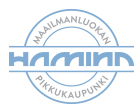 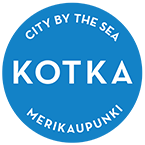 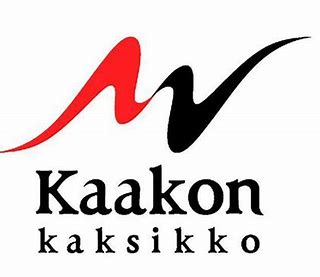 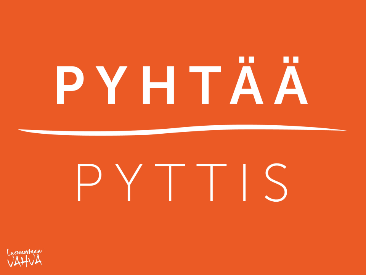 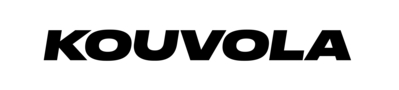 ©Kymenlaakson Digituki 2023